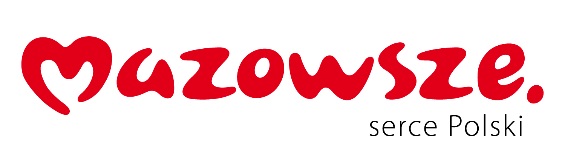 Konkurs pn.: „Start w przyszłość” na najciekawsze zajęcia realizowane w ramach projektu systemowego Województwa Mazowieckiego  pn.: „Wyrównanie szans edukacyjnych uczniów poprzez dodatkowe zajęcia rozwijające kompetencje kluczowe – „Moja przyszłość” realizowany  w ramach Programu Operacyjnego Kapitał Ludzki 2007 – 2013; KSI POKL.09.01.02-14-001/14






Nazwa szkoły uczestniczącej w konkursie: Publiczna Szkoła Podstawowa w Szewnicy ul. Kościelna 26, 05-281 Urle
Program Operacyjny Kapitał Ludzki 2007-2013
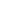 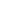 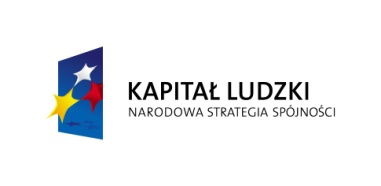 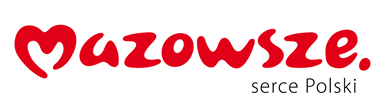 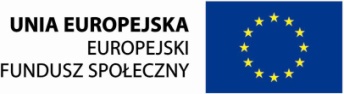 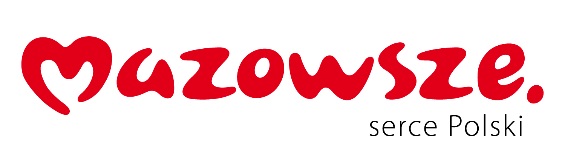 Program Operacyjny Kapitał Ludzki 2007-2013
Człowiek – najlepsza inwestycja.
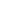 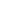 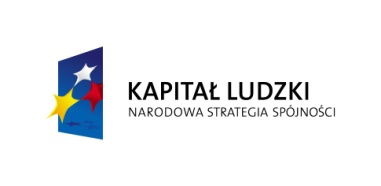 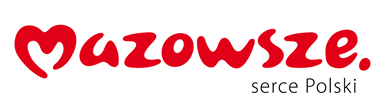 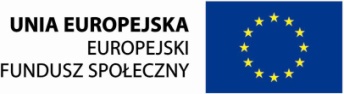 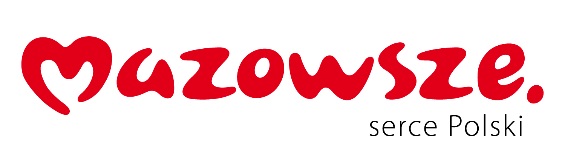 Zajęcia z języka angielskiego. 
Metody pracy to metody aktywne uczące zaangażowania i współdziałania w grupie: 
 burza mózgów,
 drama,
 techniki wyobrażeniowe,
 praca z tekstem,
 projekt,
 inscenizacja,
 gry i zabawy Klanzy,
 metody wspomagające odczuwanie zmysłowe i koncentrację.
Program Operacyjny Kapitał Ludzki 2007-2013
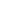 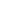 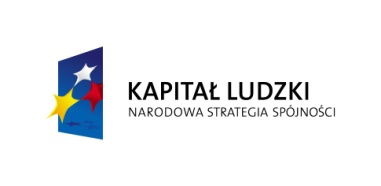 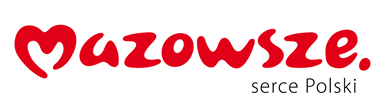 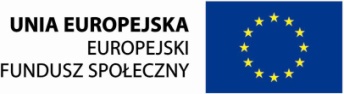 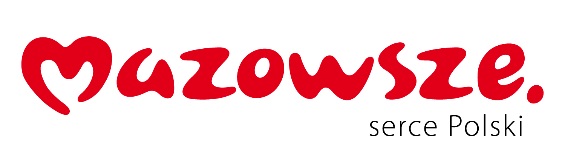 Gry i zabawy dydaktyczne „Bingo”
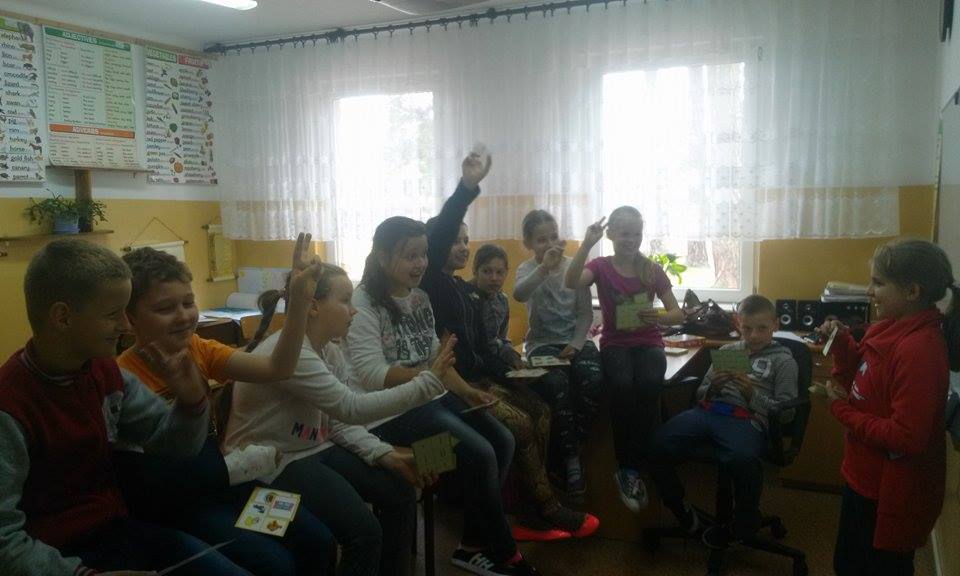 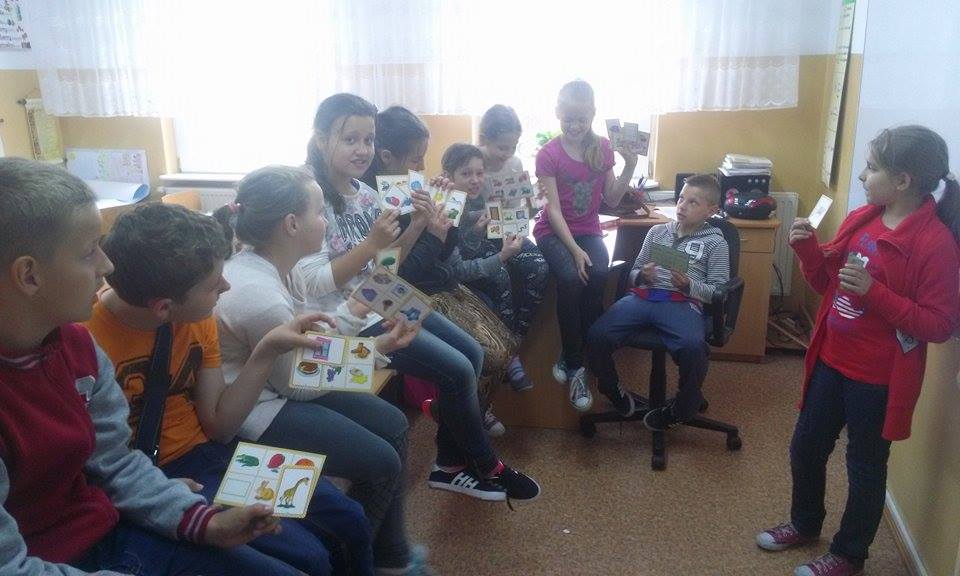 Program Operacyjny Kapitał Ludzki 2007-2013
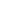 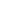 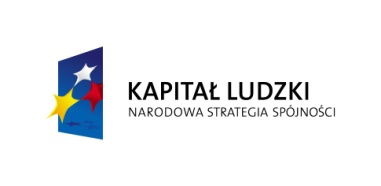 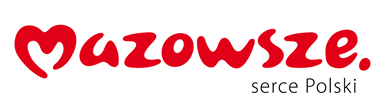 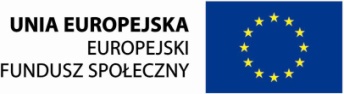 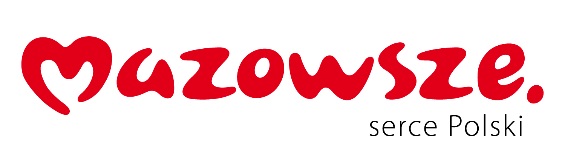 Praca metodą projektu, rozwijająca słownictwo z zakresu:

Rodzina
Święta
Szkoła
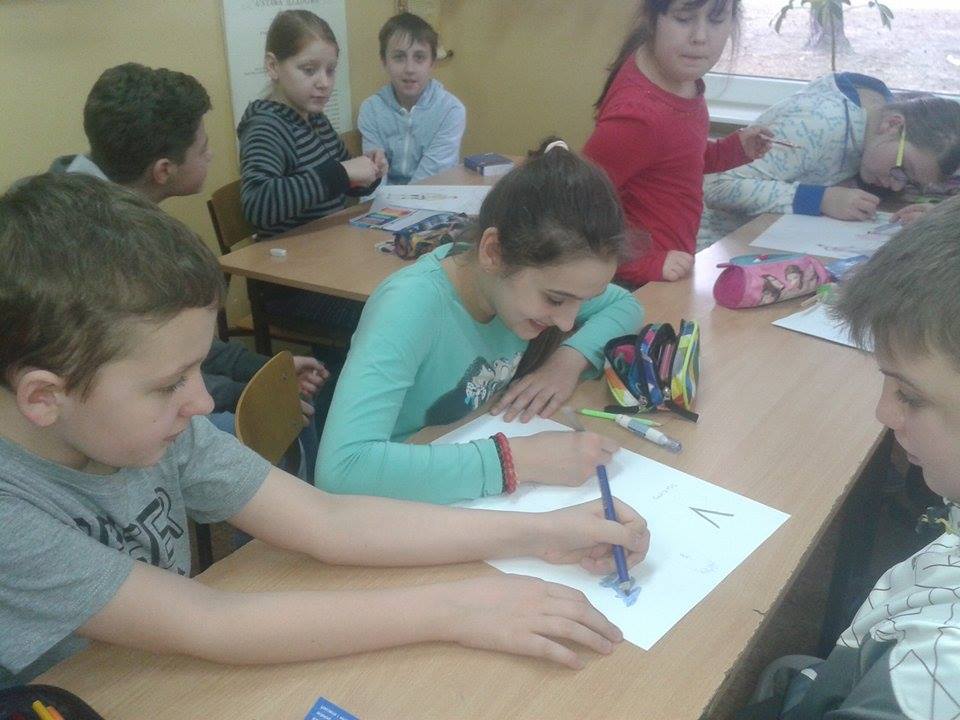 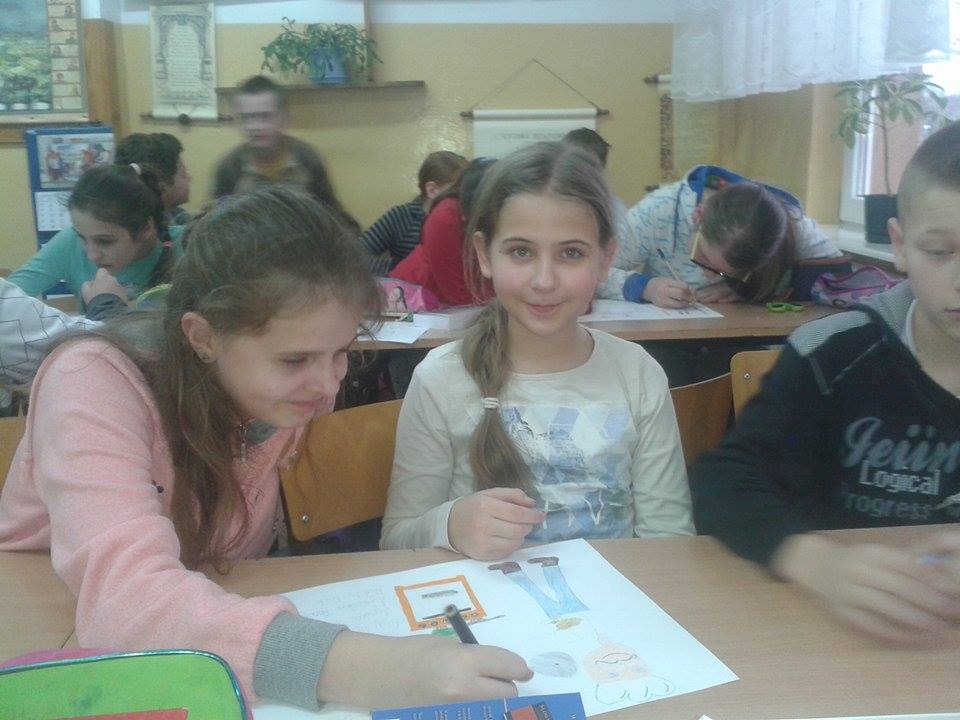 Program Operacyjny Kapitał Ludzki 2007-2013
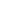 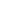 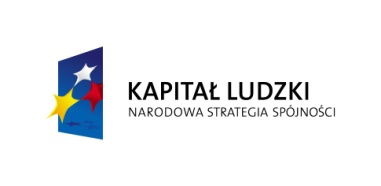 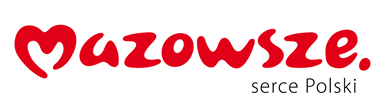 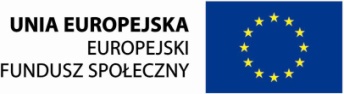 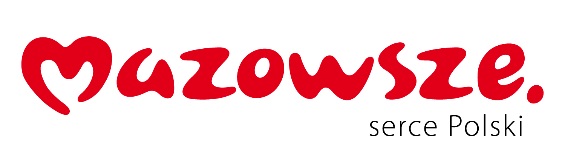 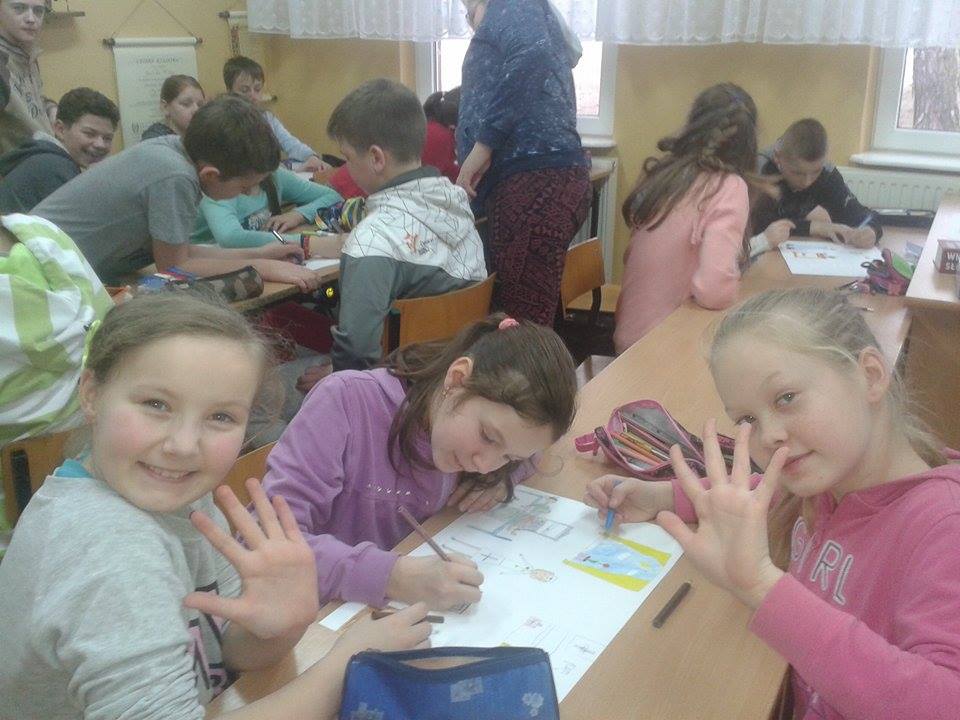 Program Operacyjny Kapitał Ludzki 2007-2013
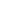 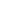 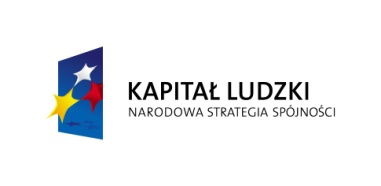 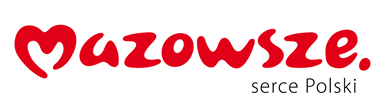 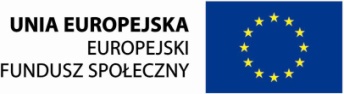 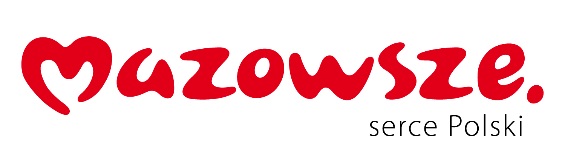 Konkurs „Jeden z Dziesięciu. Wielka Brytania” sprawdza wiedzę dotyczącą:

Sławnych ludzi
Ciekawych miejsc
Zabytków
Sportu
Kina
Program Operacyjny Kapitał Ludzki 2007-2013
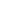 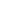 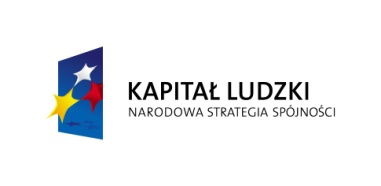 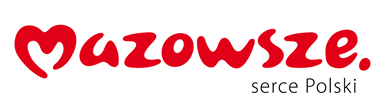 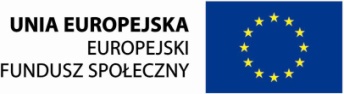 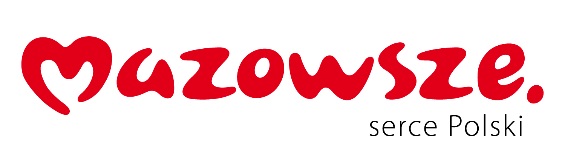 Widowisko teatralno-wokalno-taneczne pt. „Bal u Królowej”, jako podsumowanie pracy. W czasie zajęć doskonalenie mimiki, ekspresji, układów tanecznych, tekstów piosenek.
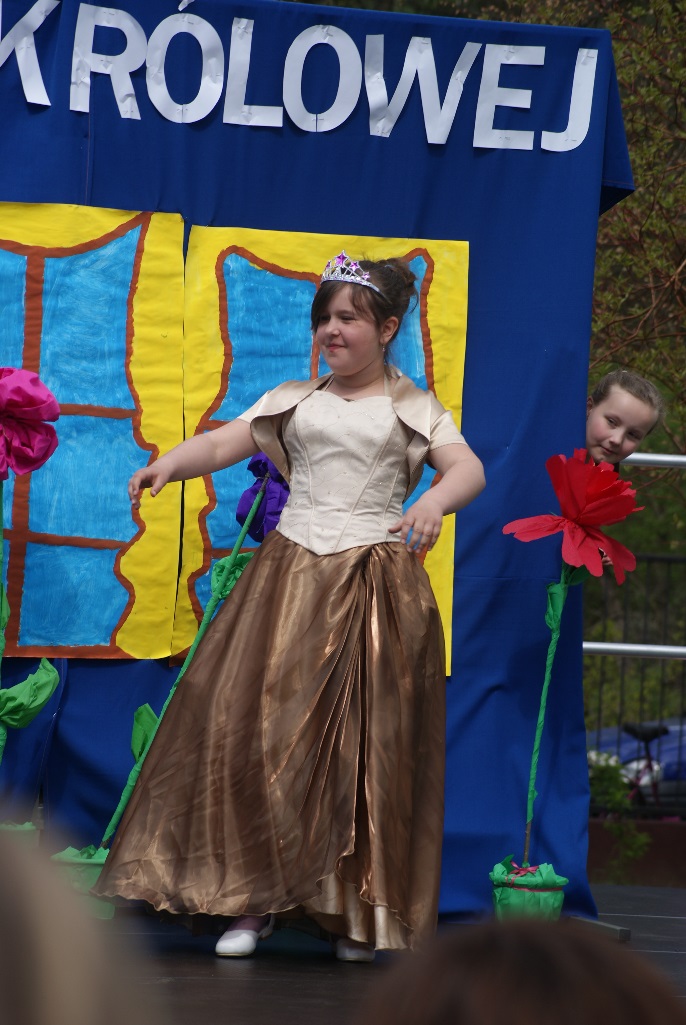 Program Operacyjny Kapitał Ludzki 2007-2013
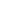 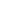 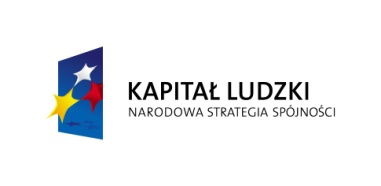 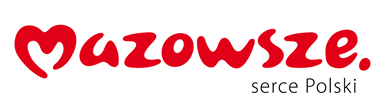 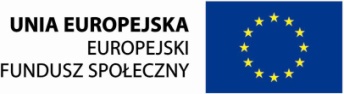 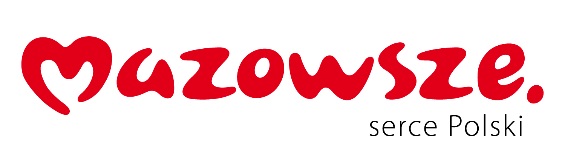 Uczniowie wcielili się w role:

Szekspira
Robin Hood’a i przyjaciół
Julii
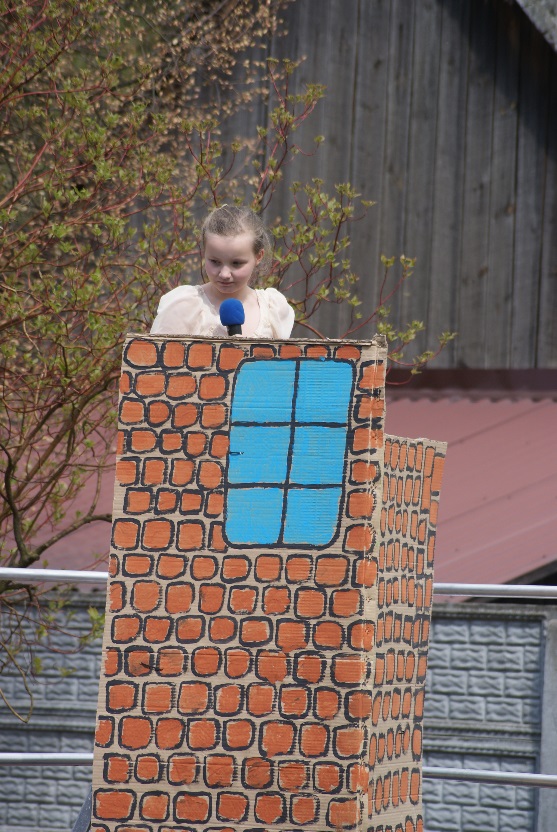 Program Operacyjny Kapitał Ludzki 2007-2013
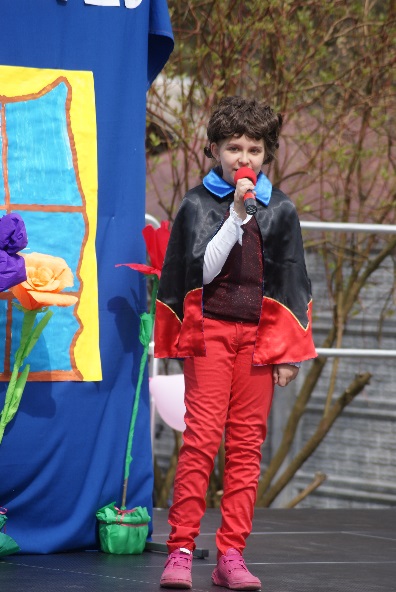 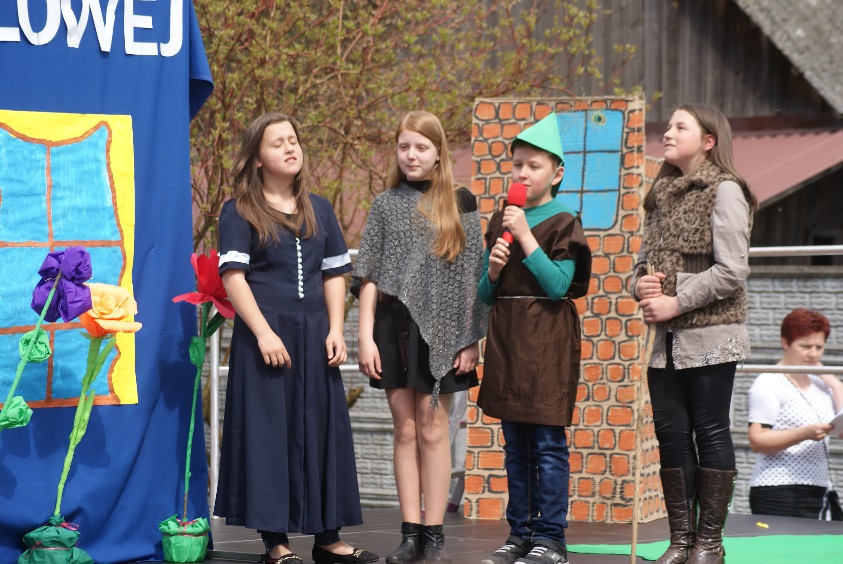 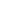 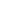 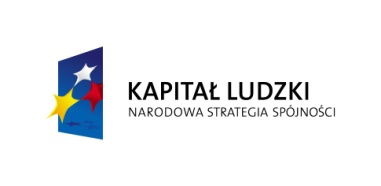 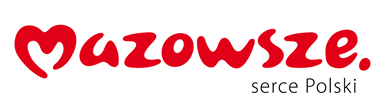 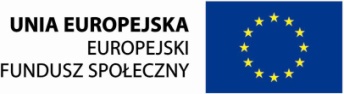 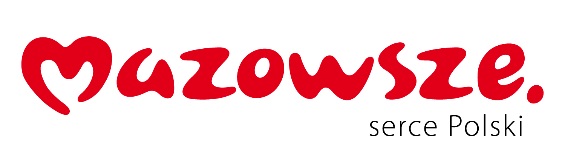 Uczniowie śpiewali piosenki:

Pitbull’a
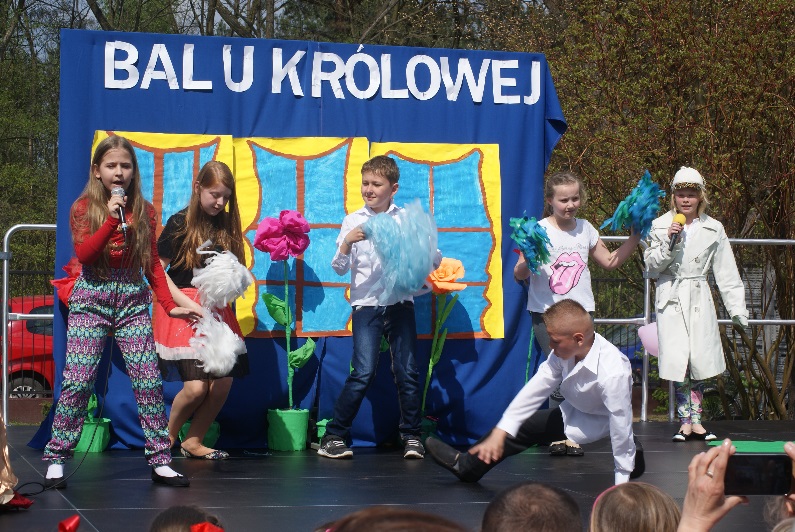 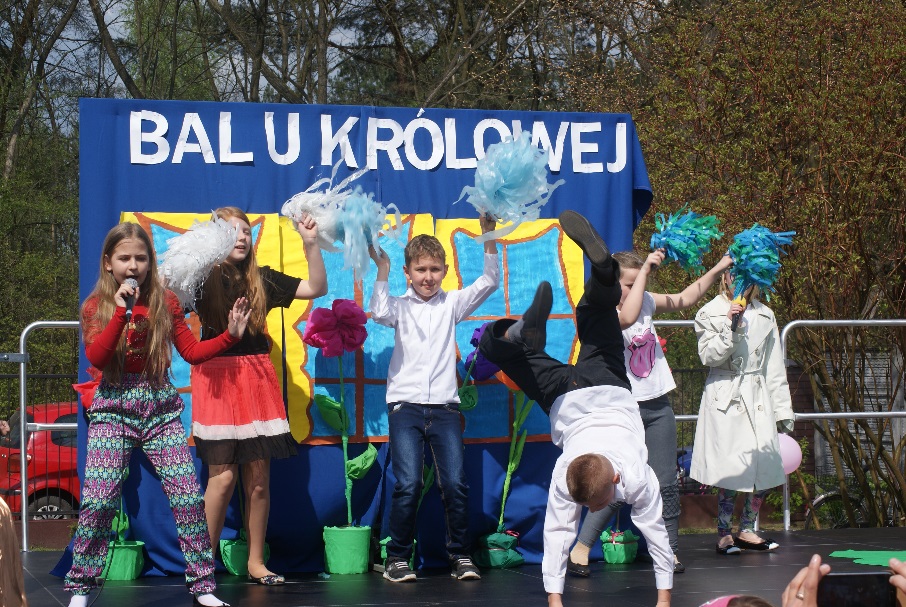 Program Operacyjny Kapitał Ludzki 2007-2013
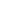 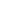 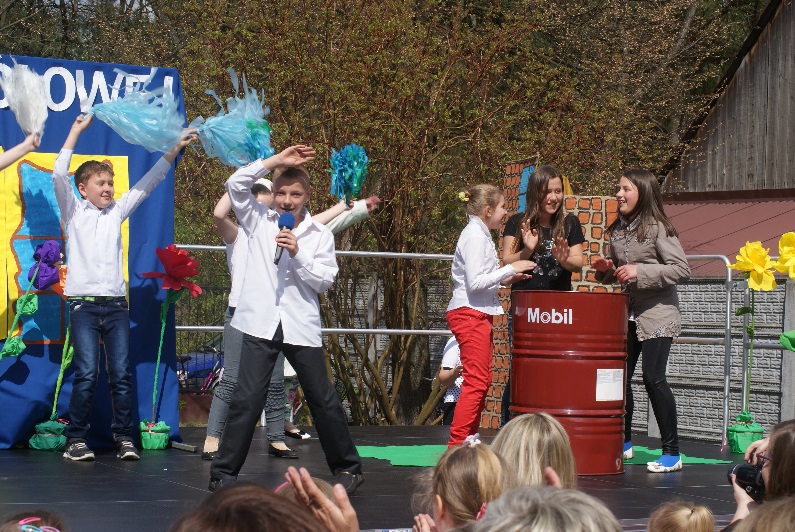 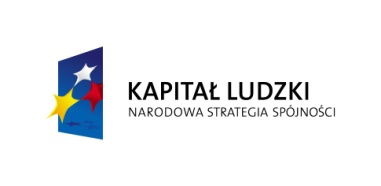 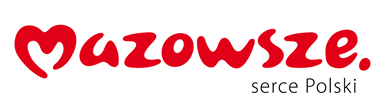 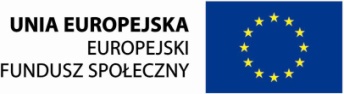 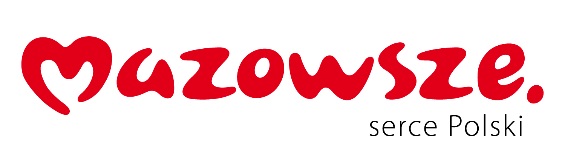 Uczniowie śpiewali piosenki:

Boney M
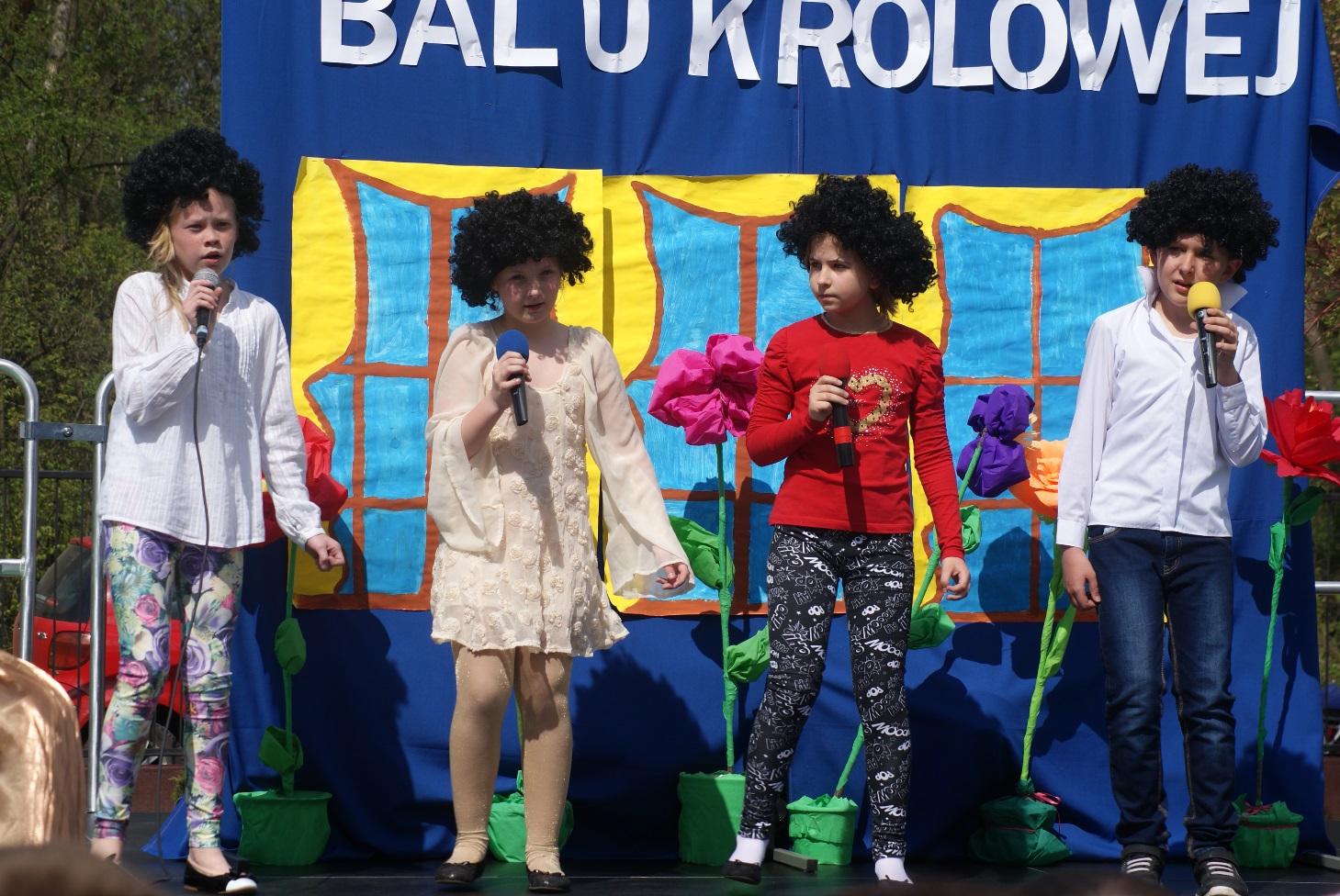 Program Operacyjny Kapitał Ludzki 2007-2013
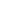 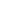 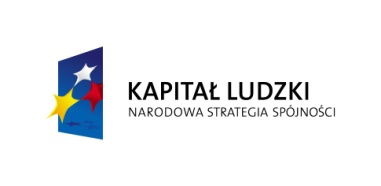 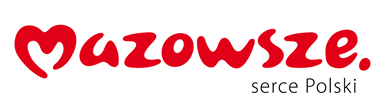 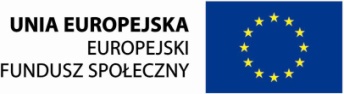 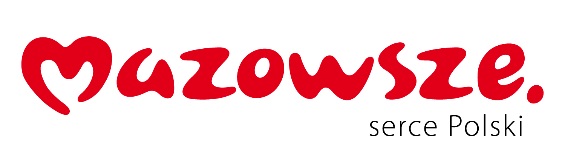 Na scenie pojawił się również:

Sherlock Holmes i Dr Watson
Isaac Newton
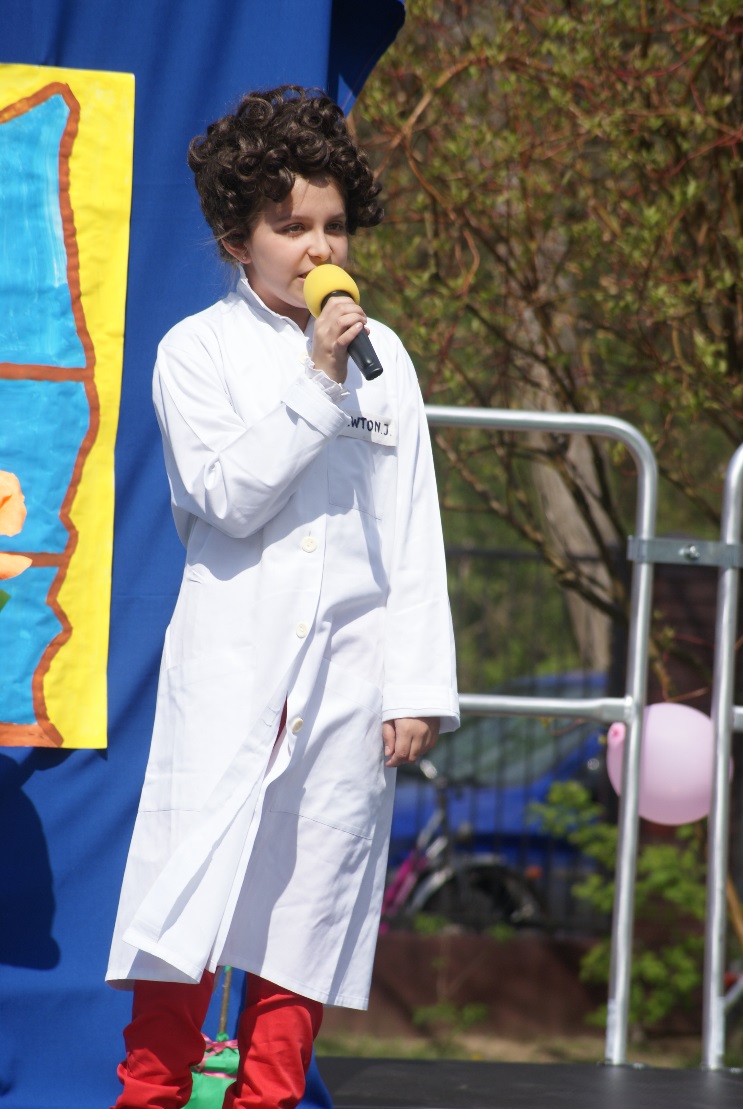 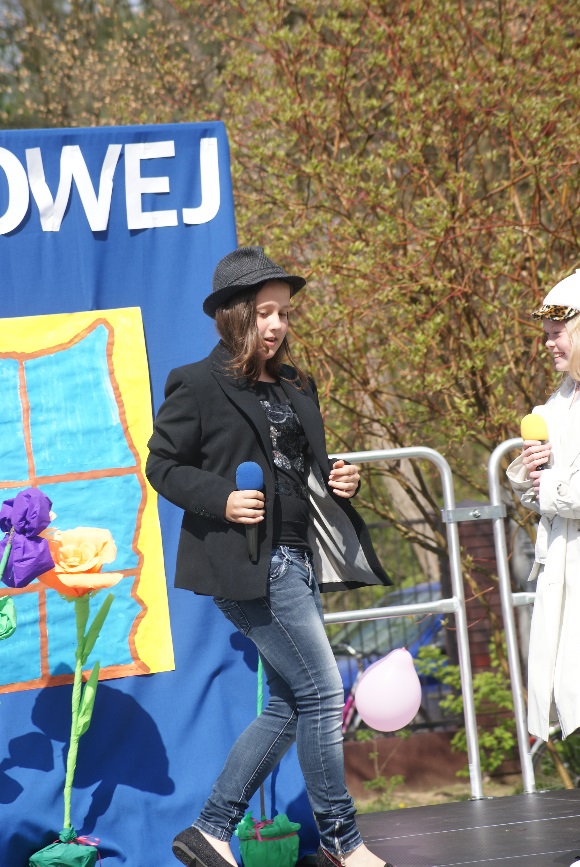 Program Operacyjny Kapitał Ludzki 2007-2013
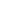 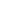 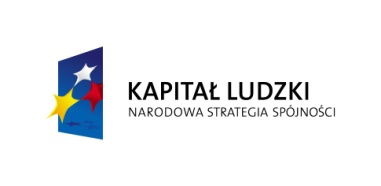 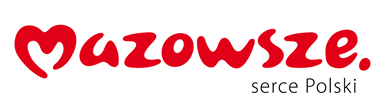 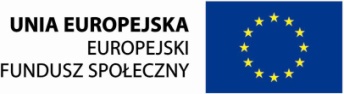 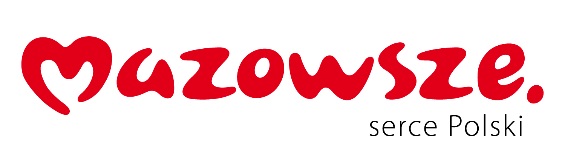 Kolejna porcja muzyczna: 

Queen 
Abba
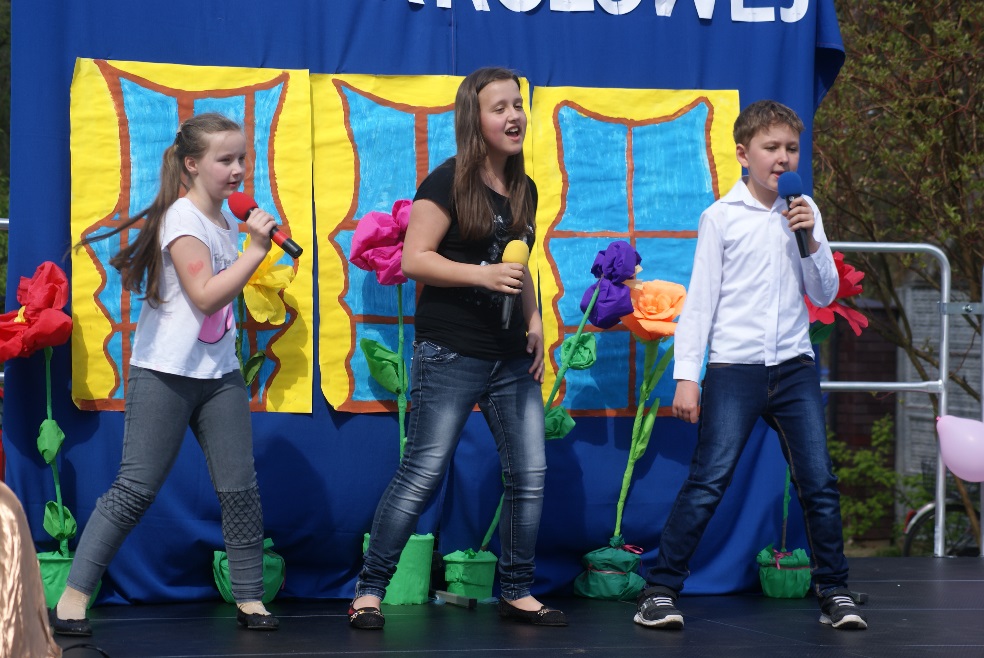 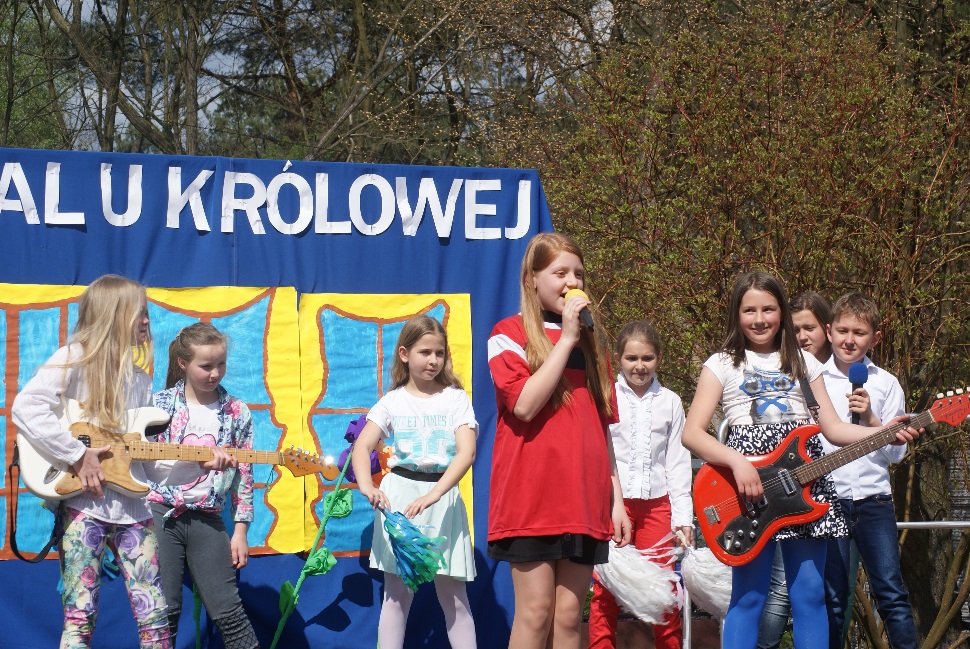 Program Operacyjny Kapitał Ludzki 2007-2013
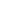 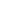 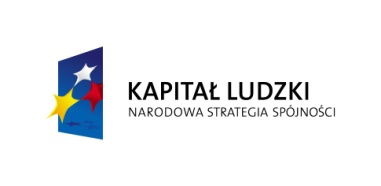 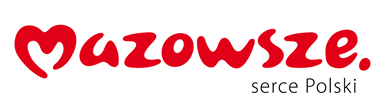 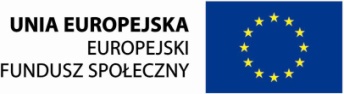 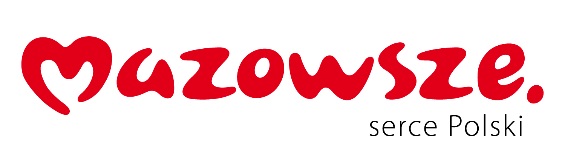 Program Operacyjny Kapitał Ludzki 2007-2013
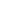 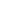 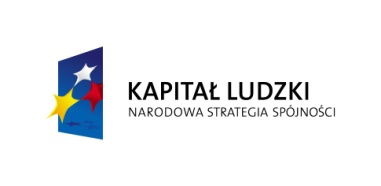 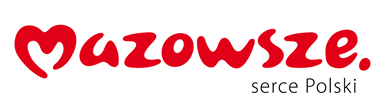 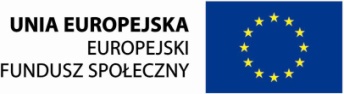